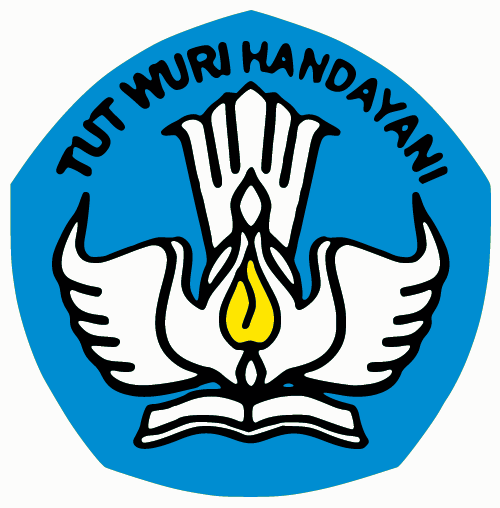 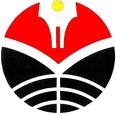 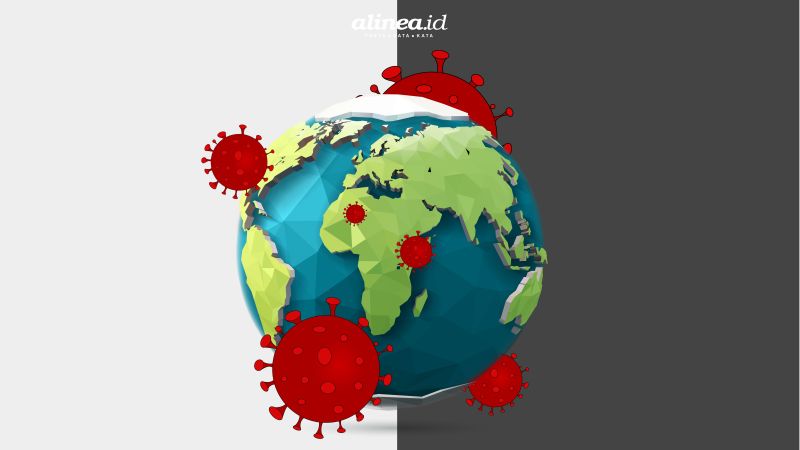 ‘‘BELAJAR”                          DARI PANDEMI
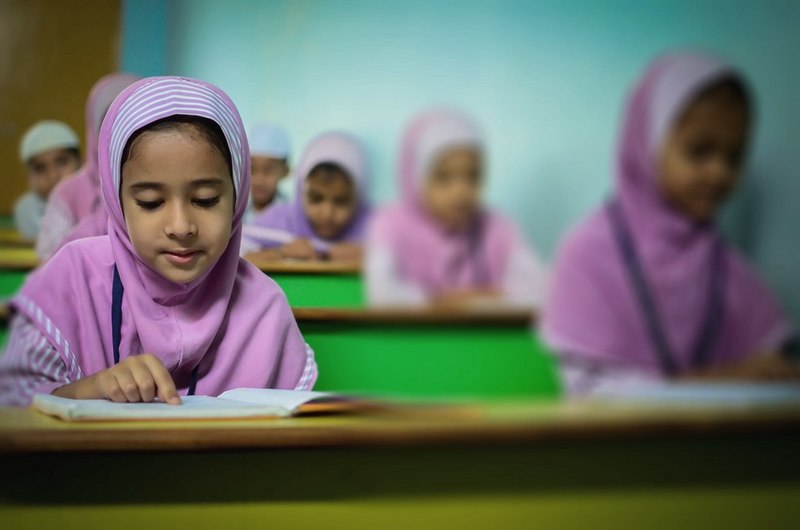 Disajikan Oleh 
 Prof. Dr. Dinn Wahyudin,MA
Pada Webinar Pendidikan LPMP Prov Sulawesi Barat                                      13 Mei 2020
Belajar dari pandemi/LPMP SULBAR/2020
1
FAKTA : COVIC 19 MENERPA DUNIA
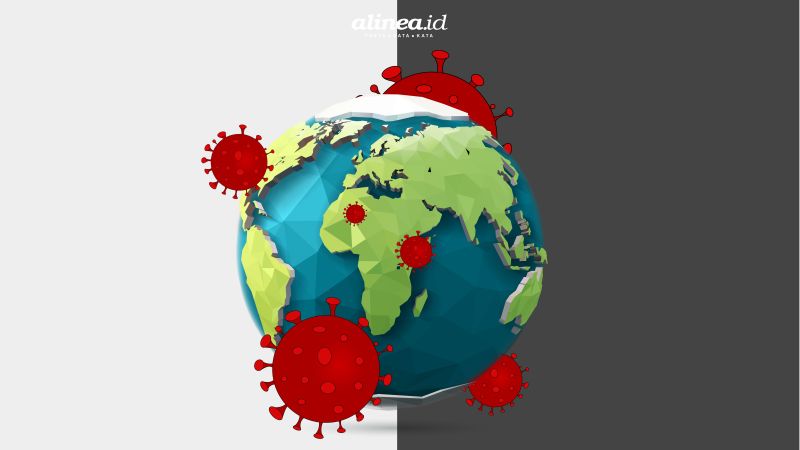 UNESCO (2020)  : sekitar setengah populasi siswa dunia sekarang tidak bersekolah karena pandemi COVID-19.
UNESCO (2020) : 850 Juta Siswa di 102 Negara Tidak Sekolah Karena Corona
INDONESIA  (2019):
 Siswa SD,SMP,SMA: 35,3 Juta
Mahasiswa 	      :   8, 1 juta
TOTAL		      : 33, 4 JUTA
(Kemdikbud  dan Kemristekdikti,  2019)
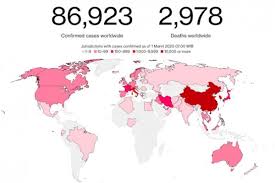 Belajar dari pandemi/LPMP SULBAR/2020
2
FAKTA : COVIC 19 MENERPA DUNIA
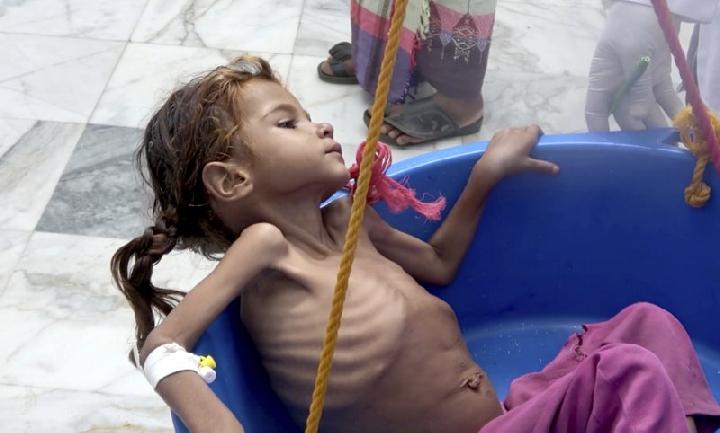 WFP (2020): Satu Miliar Orang Terancam Kelaparan Akibat Virus Corona
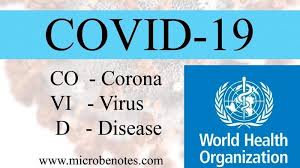 WHO  (2020) :  Dunia ,  4,5 juta terinfeksi, 286.400 meninggal dunia. Sembuh : 1,5 juta sembuh.
Indonesia : 14.700 terinfeksi; 1007 meninggal dunia; 3.000 orang sembuh
Belajar dari pandemi/LPMP SULBAR/2020
3
DIMANA POSISI ANAK DIDIK KITA?
GROWING ZONE (Perkembangan)
-membantu sesama
-bersyukur
-Berbahagia dengan kondisi yang ada
-Menggalang  kekuatan/gotong royong, dsb.
LEARNING ZONE  (Belajar)
-Berupaya melakukan yang terbaik
-tidak melakukan yang tidak bermanfaat
-belajar dari kondisi yang dihadapi
-Melakukan tIndakan yang bermanfaat, dsb.
FEAR ZONE (Ketakutan)
-sensitive, mudah tersinggung
-Melakukan hal yang merugikan -Panic buying  
-Melakukan hal yang merugikan diri sendiri dan orang lain 
-Menyebar HOAX, dsb
Sumber :www.google.com.2020
Belajar dari pandemi/LPMP SULBAR/2020
LEARN FROM HOME (BELAJAR DI RUMAH)
Belajar dari Rumah (LFH) pada saat Covid 19 bukan  fase belajar normal.
 Ini periode darurat, ada wabah. 
 Fokus :siswa harus diupayakan sehat, berbahagia, dan tidak stress. 
Make  Them Happy and Joyful. 
 Siswa dilatih menjadi Pembelajar yang mandiri.
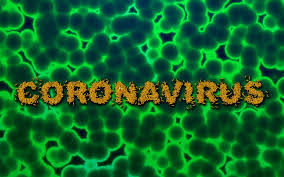 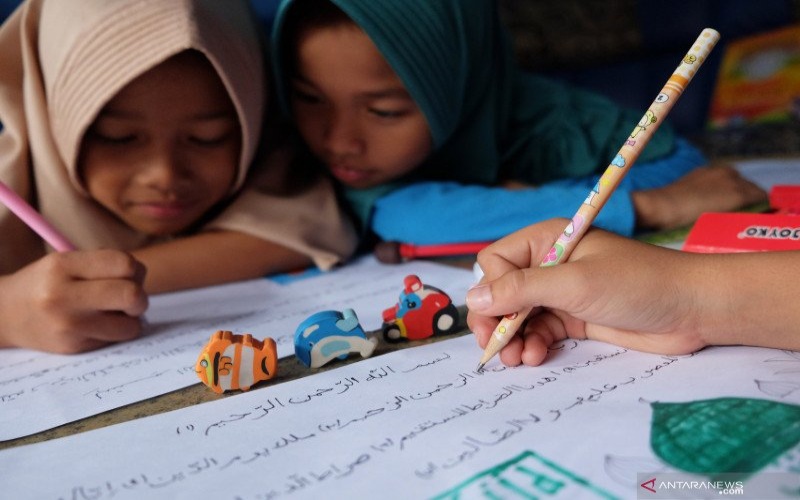 Belajar dari pandemi/LPMP SULBAR/2020
5
PERHATIKAN KONDISI PSIKOLOGIS, FISIK, DAN SOSIAL SISWA
Cara pembelajaran yang dirancang pihak sekolah/guru harus memperhatikan faktor psikologis dan faktor sosiologis siswa. 
Tidak semata fokus pada pencapaian hasil belajar (learning achievement) siswa dengan mengabaikan kondisi psikologis, fisik dan sosial peserta didik
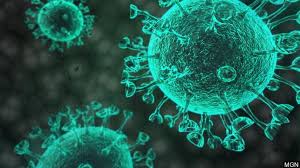 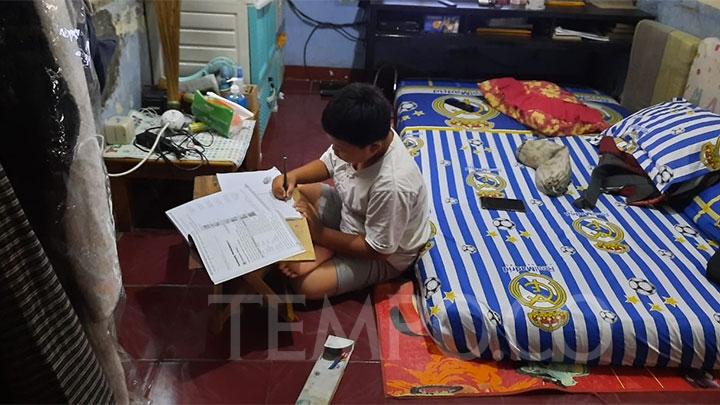 Belajar dari pandemi/LPMP SULBAR/2020
6
ORANG TUA sebagai FASILITATOR
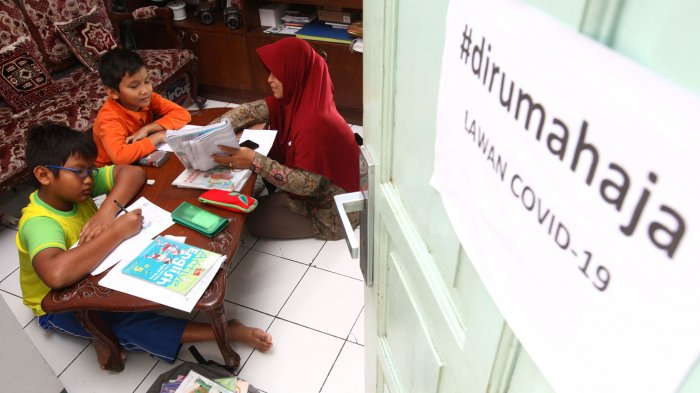 Tantangan baru bagi orang tua. Jadilah fasilitator belajar putra putrinya.
 Masih banyak Ortu hanya terbatas pada financial  & feeding support. Belum menjadi Fasilitator, atau Motivator belajar
Masih sedikit Ortu yang  secara rutin membimbing  putra putrinya untuk belajar di rumah.
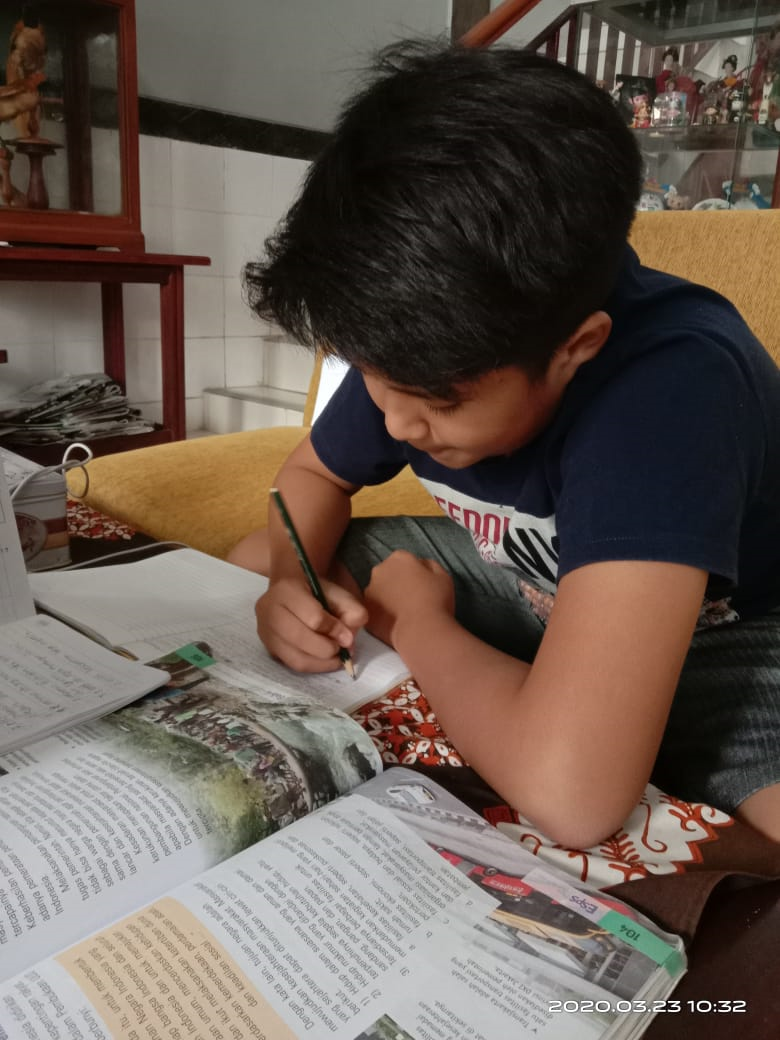 Belajar dari pandemi/LPMP SULBAR/2020
7
SEKOLAH  yang FASILITATIF & INOVATIF:
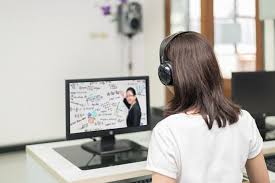 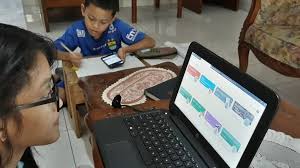 Sekolah dan guru harus mampu mengemas dan menyusun content/ bahan ajar secara tepat, baik secara dalam jaringan (Daring) ataupun Luring (di luar jaringan).  
Memilih ragam saluran media yang digunakan, sesuai dengan kondisi lingkungan anak dan orangtua.
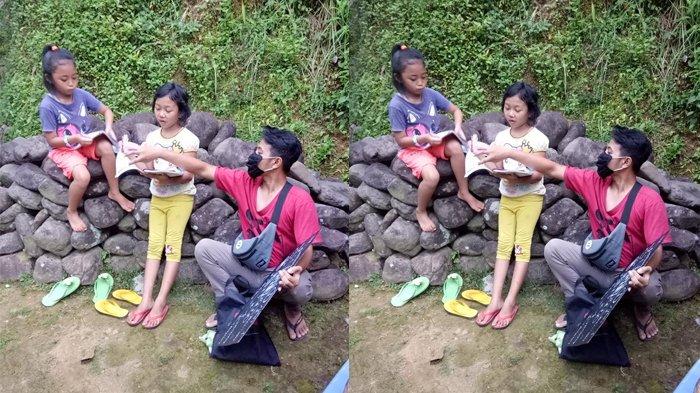 Belajar dari pandemi/LPMP SULBAR/2020
8
TIGA KELOMPOK PEMBELAJARAN DI SEKOLAH
Pertama  : Sekolah yang sudah terbiasa dengan pembelajaran online karena sekolah sudah menerapkannya. 
Kedua : Sekolah  yang melakukan pembelajaran semi daring. Misal melalui  Whatsapp/sms, tetapi tidak berinteraksi secara langsung. 
Ketiga  : Sekolah yang tidak bisa melakukan banyak hal karena keterbatasan infrastruktur dan daya dukung teknologi.
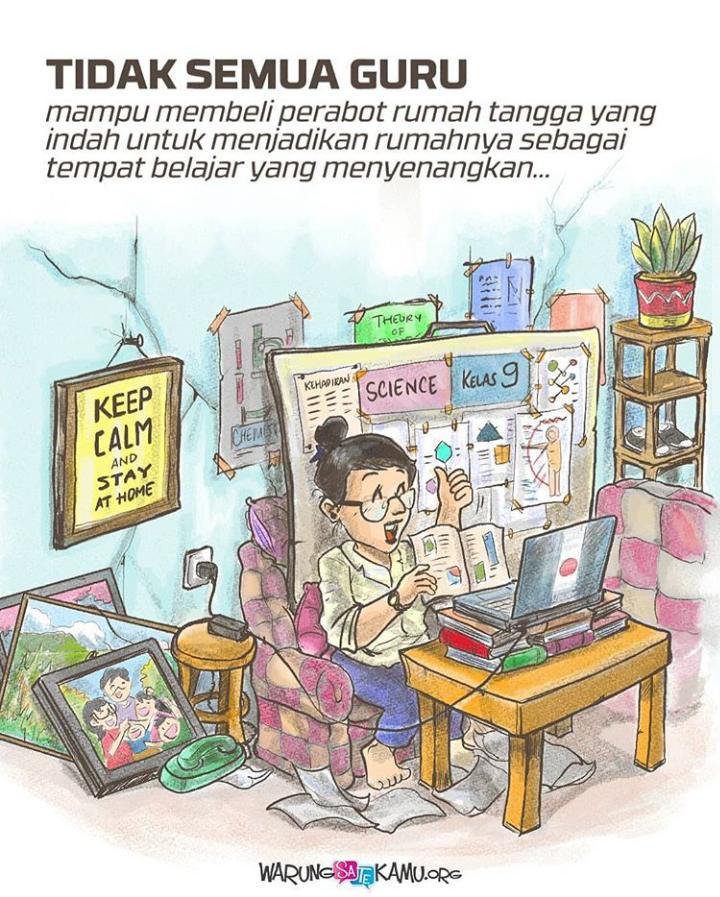 Belajar dari pandemi/LPMP SULBAR/2020
9
RAGAM PEMBELAJARAN (SAAT PANDEMI)
Belajar dari pandemi/LPMP SULBAR/2020
10
Yan Budi Nugroho saat mengajari muridnya di tengah pandemi Covid-19 (Twitter.com/yanbudi18) Sumber :  https://www.tribunnews.com/regional/2020/
Belajar dari pandemi/LPMP SULBAR/2020
11
Lesson learn bagi Guru : Lahir  “Kenormalan baru”
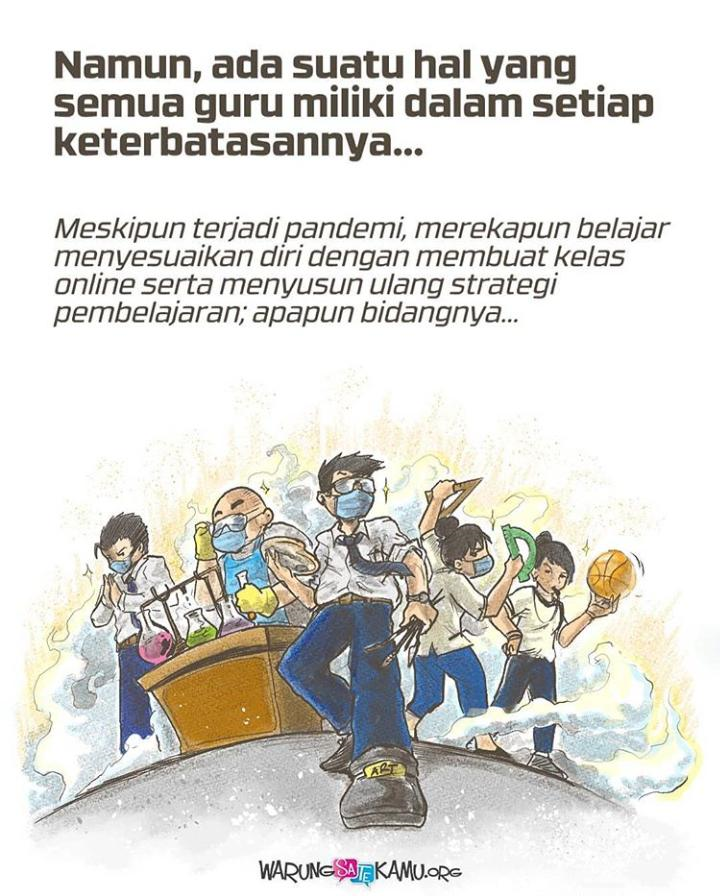 Bagi Sekolah dan Guru , walaupun  pada awalnya  “terpaksa” dan lebih bercirikan “un-designed”, guru harus siap dengan pola tatanan baru sistem pembelajaran
Pembelajaran yang sesuai dengan  Karakteristik  RI 4.0 dan Masy 5.0
Menjadi Guru Pembelajar sejati
 Penggunaan kurikulum disruptif, yang berbeda dengan pola kurikulum dan pembelajaran konvensional.
Belajar dari pandemi/LPMP SULBAR/2020
12
Lesson learn 2 : “kenormalan baru”
Lesson learn bagi Siswa : Lahir  “Kenormalan baru”
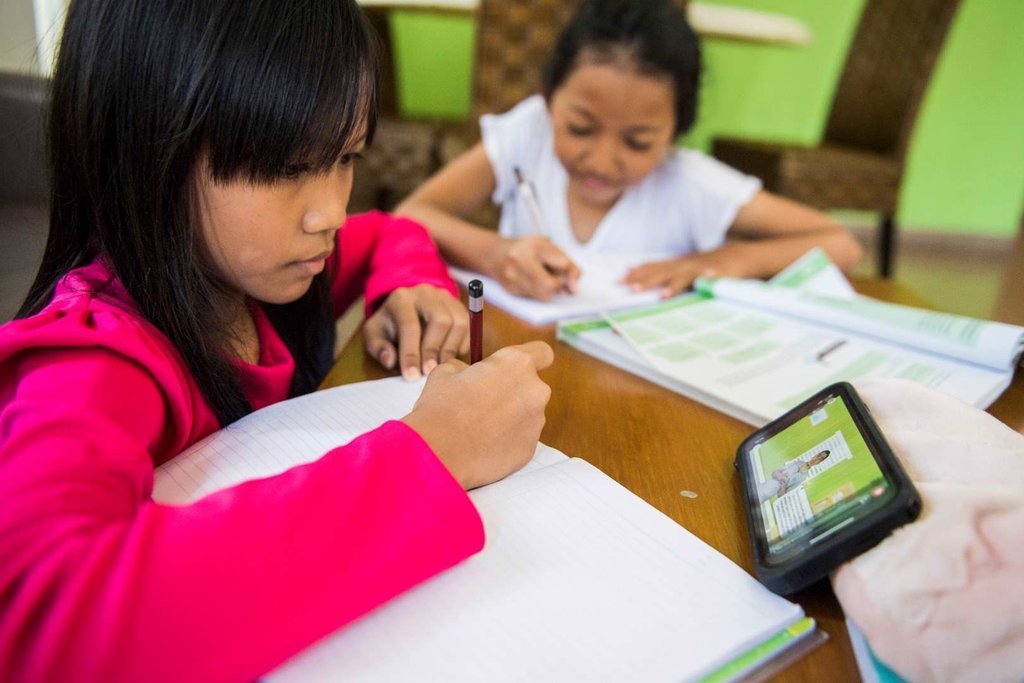 Para siswa ditantang  untuk belajar mandiri dengan menggunakan ragam media, tanpa alergi dengan kebiasaan kerja kelompok.
Siswa perlu melatih diri dengan 4 C (communication, critical, thinking creativity, collaboration) sebagai Keterampailan Abad 21.
Siswa dilatih untuk menjadi Pembelajar  yang tangguh dan survival .
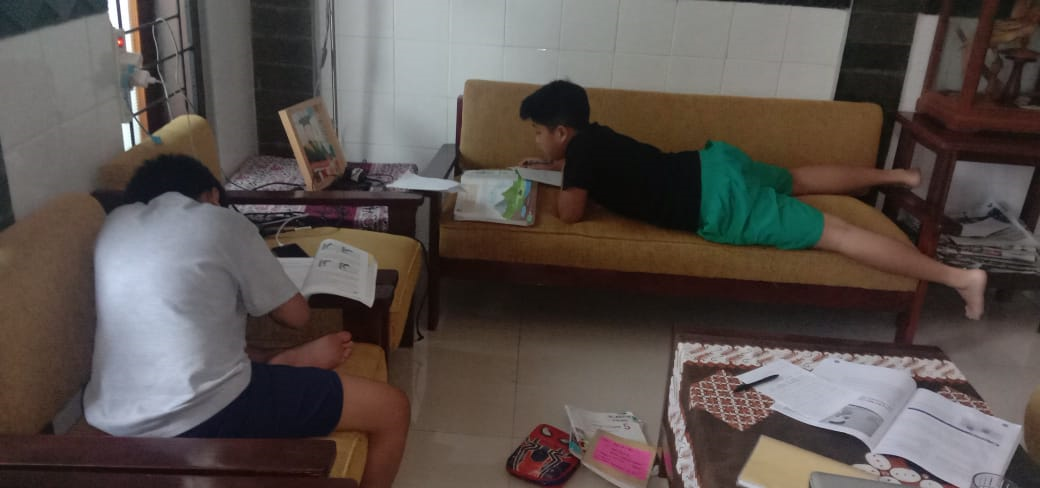 Belajar dari pandemi/LPMP SULBAR/2020
13
Lesson learn  : Ada “Kenormalan baru”
Lesson learnt bagi Orangtua: Lahir  “Kenormalan baru”
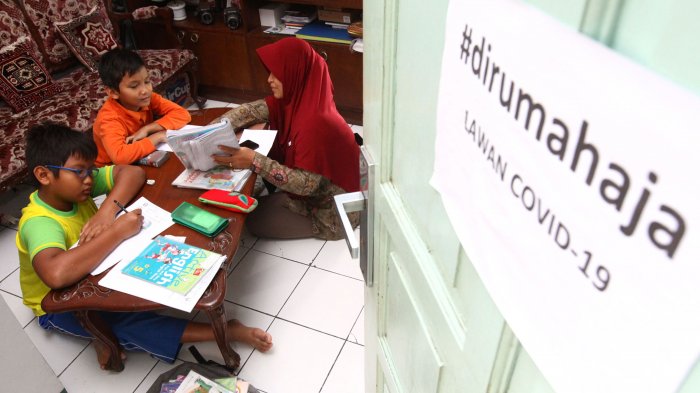 Orang tua menjadi  Partner Utama Guru. Berperan sebagai Kepanjangan Guru di rumah. 
Dengan belajar di rumah, orang tua juga memiliki kesempatan  untuk membina  karakter dan kompetensi spiritual  putra putrinya.
Orang tua sebagai Pembelajar  sepanjang hayat (Long life Learners)
Belajar dari pandemi/LPMP SULBAR/2020
14
Lesson learnt bagi Pemerintah: Lahir  “Kenormalan baru”
Indonesia negara yang luas & penduduk yang heterogen, perlu perbagai Opsi pembelajaran  yang menjangkau semua wilayah.
 Perlu Gerakan nasional agar semua pihak  menjadi pembelajaran yang ulet. 
 Melek Teknologi, Tersedianya Big data, Internet of things (IoT), Augmented Reality harus menjadi acuan masyarakat Indonesia.
Indonesia Emas 2014 melalui Pendidikan yang inovatif. kreatif  menuju  Smart Society yang RAHMATAN LIL AALAMIN.
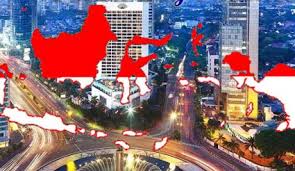 Belajar dari pandemi/LPMP SULBAR/2020
15
MARI DISKUSI ………..
Belajar dari pandemi/LPMP SULBAR/2020
16
TERIMA KASIH
dinn_wahyudin@upi.edu
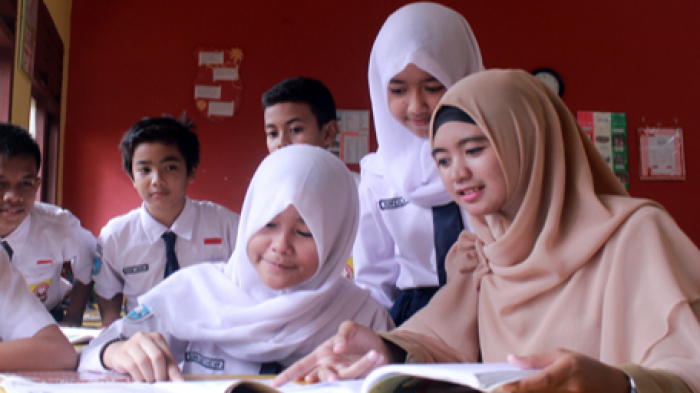 Belajar dari pandemi/LPMP SULBAR/2020
17